VŠEOBECNÝ STRELECKÝ    PREHĽAD
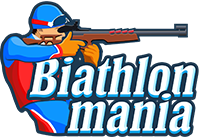 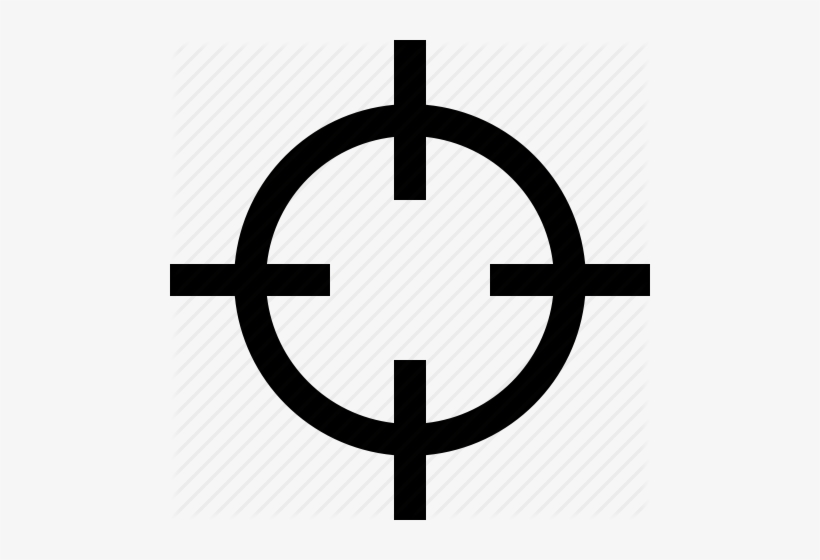 Strelci, teraz si vyskúšame tvoj všeobecný prehľad. Položím ti pár otázok, na ktoré mi odpovieš vlastnými slovami.
1. Aké zbrane používame pri tréningoch?(Obidva druhy)
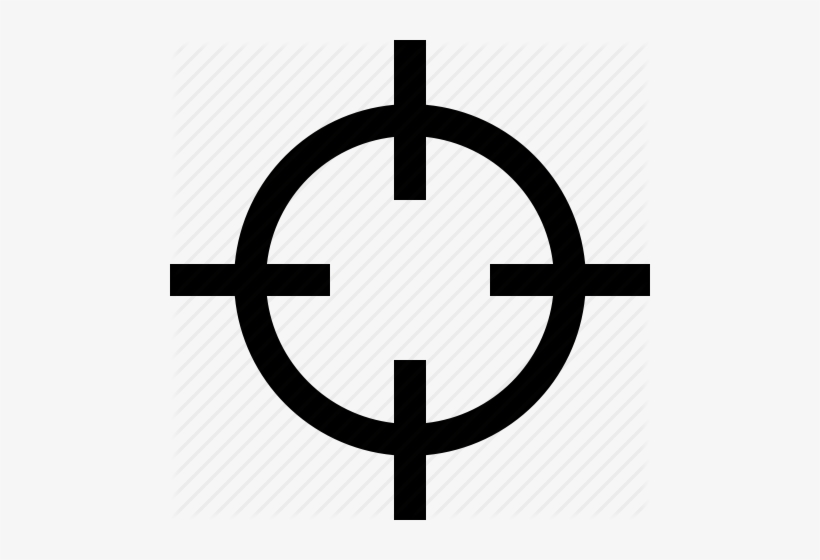 2. Do akých terčov strieľame?      Pomôcka : jeden druh zbrane ( dva terče)                                ďalší druh zbrane   ( jeden terč)
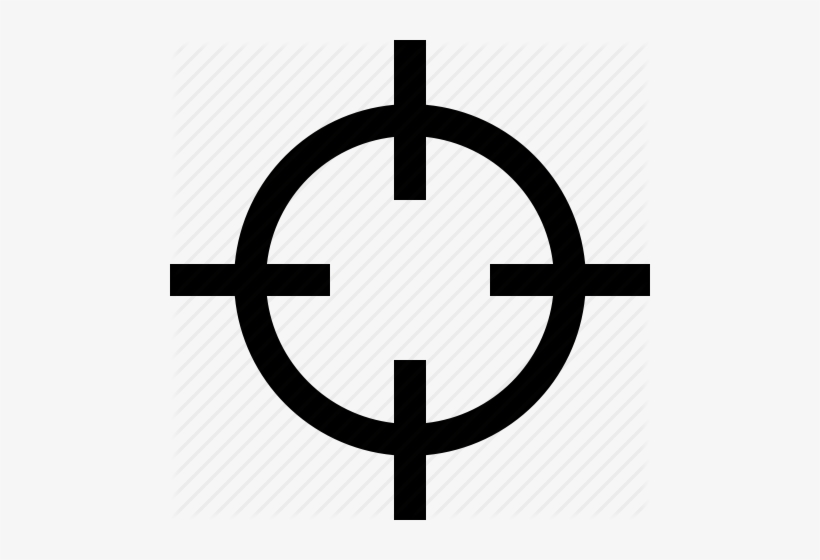 3. Z koľkých častí sa skladá vzduchovka?                         (vymenuj aspoň tri)
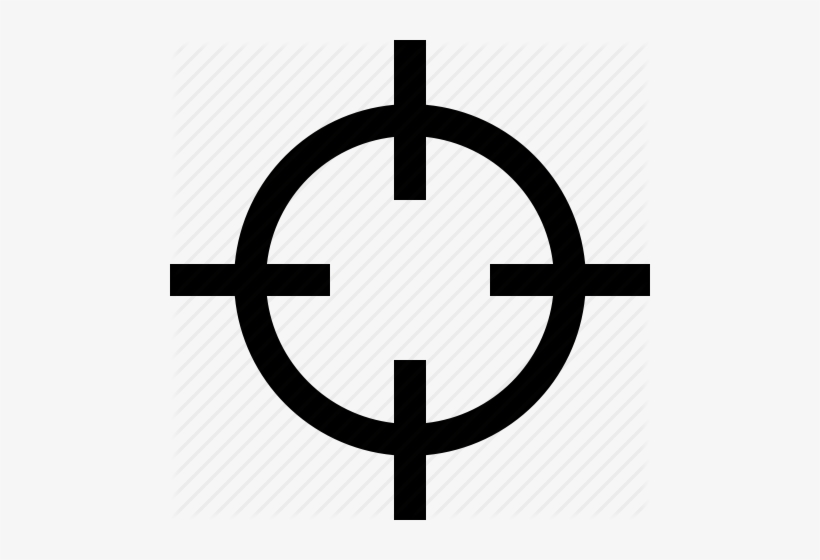 4. Napíš aspoň dve pravidlá bezpečnosti
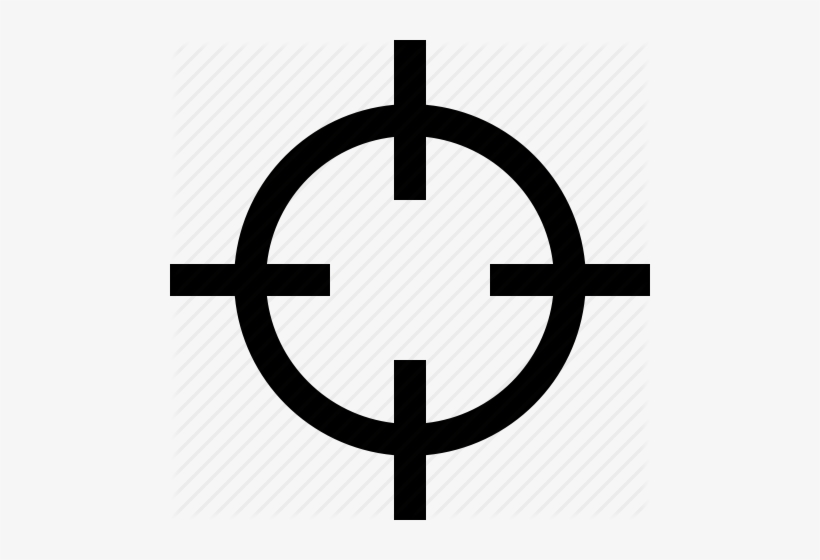 5. Opíš celý postup streľby v ľahu na terč
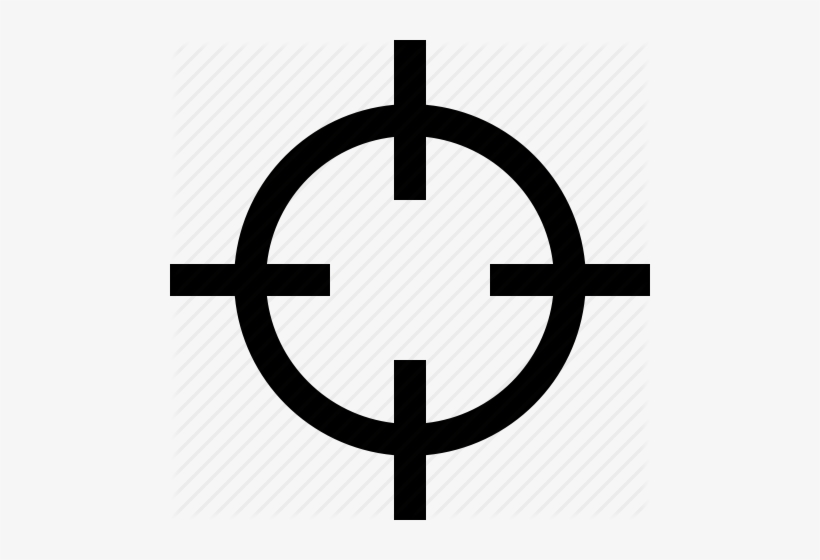 Ďakujem za pozornosť
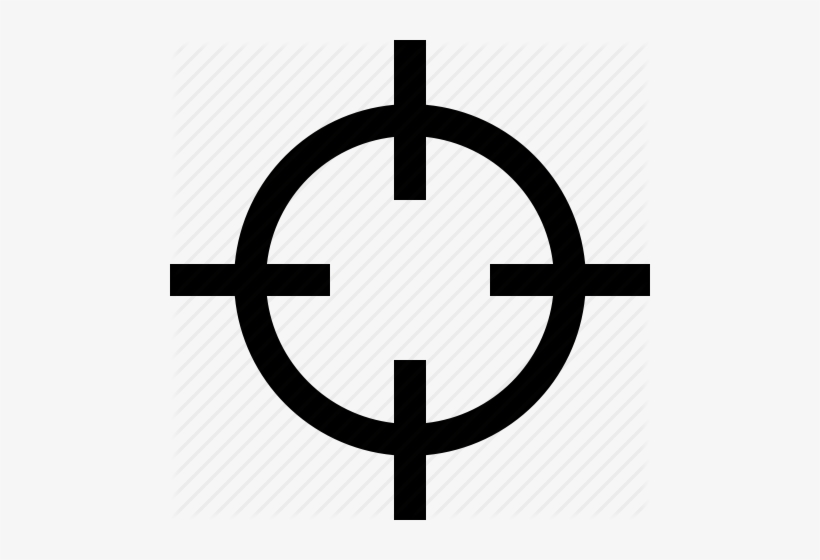 Tešíme sa na vašu spätnú väzbu
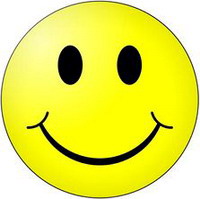